Аппликация «Пасхальное яичко»
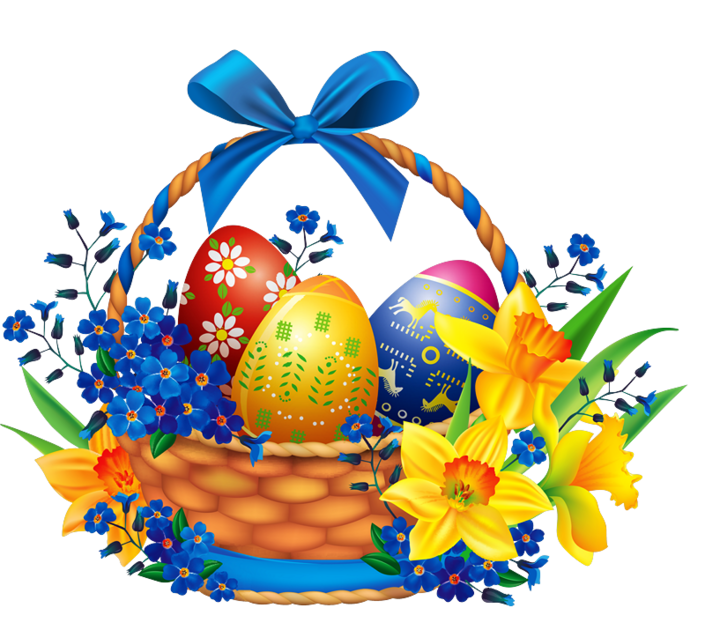 Пасху весело встречай! 
Пасха ассоциируется у нас с весной, солнцем, свежими цветами. Каждая семья старается красиво украсить дом, приготовить пасхальные яйца и куличи.
Предлагаю мастер класс аппликации «Пасхальное яйцо» .
Будет целесообразнее заготовить шаблоны и вырезать цветные заготовки заранее, а также помогать работать с красками и ватными дисками.
Сначала заготавливаем шаблоны яиц, цветов и бабочек для украшения.
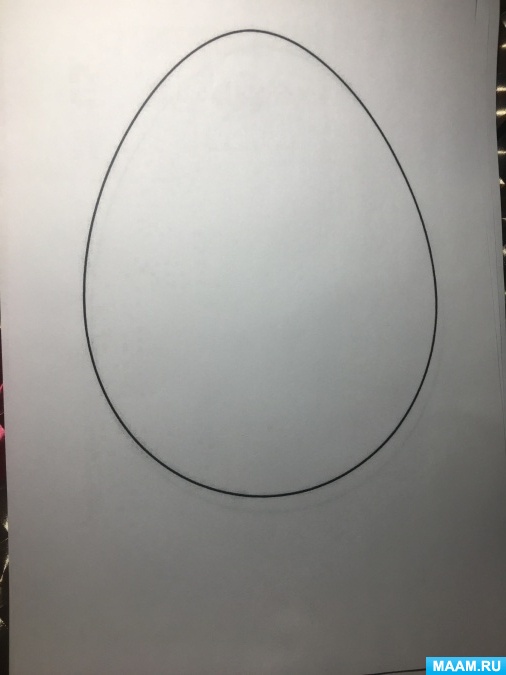 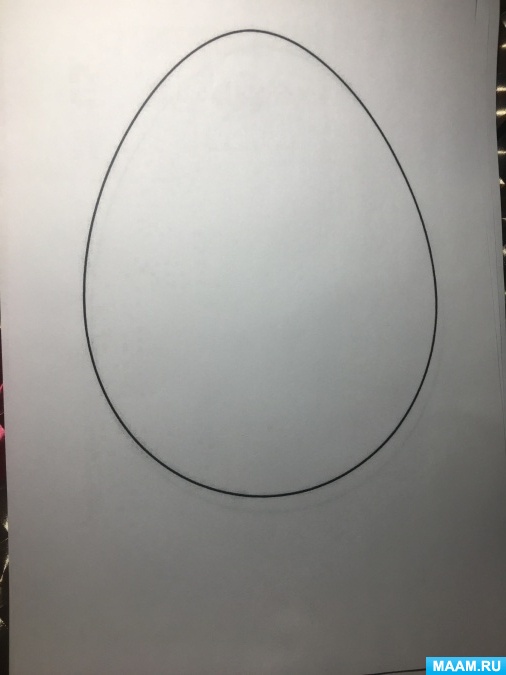 Делаем фон ватными дисками. Наши яйца мы покрасили в зеленый цвет. Можно, конечно, использовать и другие цвета.
Вырезаем цветное яйцо с помощью взрослого.
На серединку бабочек и цветов нанесем немного клея и украсим поделку.
До новых встреч!